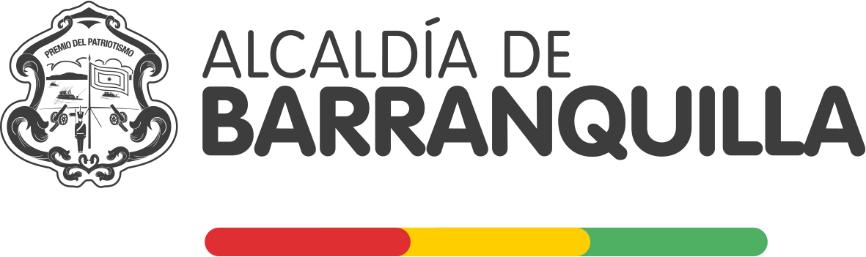 INFORME GENERAL OFICINA DE REGISTRO DE TRÁNSITO
Fecha de Corte Septiembre de 2018
TRÁMITES
Cantidad de Trámites por Mes
Cantidad Trámites por Tipo de Registro
PARQUE AUTOMOTOR
Porcentaje de Participación por Clase
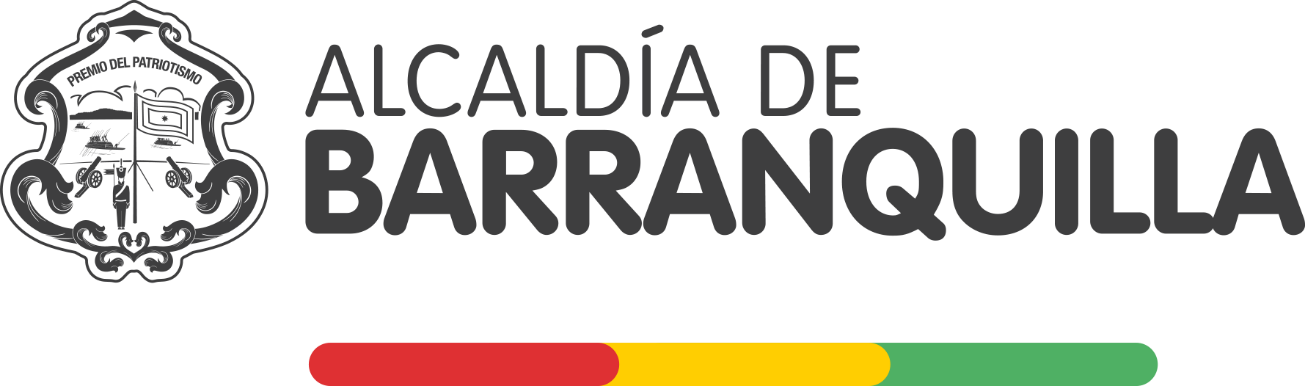